číslo: VY_32_INOVACE_15_20
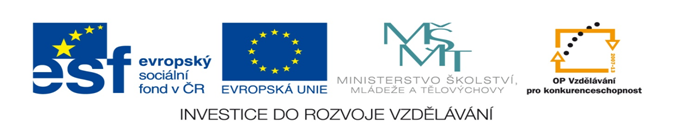 Základní škola Jindřichův Hradec I, Štítného 121
Digitální učební materiál vznikl v rámci projektu "Inovace + DVPP", EU peníze do škol, CZ.1.07/1.4.00/21.3768


Název: Past simple –  questions

Autor: Mgr. Yvona Zajícová

Vzdělávací oblast: Jazyk a jazyková komunikace

Předmět: Anglický jazyk

Ročník: šestý
Metodický list - anotace:

Tato prezentace je výukovým materiálem pro žáky 6. ročníku. Slouží k výuce a následnému procvičení tázacích vět v minulém čase. Ve vyšších ročnících lze prezentaci použít ke zopakování tohoto gramatického jevu.

Snímek 4: výuka
Snímek 5: procvičování, žáci tvoří tázací věty z vět kladných (správné odpovědi následují po každé větě)
Snímek 6: výuka – short answers
Snímek 7: procvičování, žáci tvoří tázací věty a krátké odpovědi (správné věty na snímku 8)
Past simple:
questions
How to do questions:
Did + podmět + infinitive
Šel včera do školy?
     Did he go to school yesterday?
Ustlala ráno postele?  
     Did she make the beds in the morning?
Umyli o víkendu auto?
      Did they wash their car at the weekend?
Navštívil jsi v červenci  USA?
      Did you visit the USA in July?
Make questions :
They went to Australia last year.
Did they go  to Australia last year?
She stopped her car at the traffic lights.
Did she stop her car at the traffic lights?
You ate a big pizza yesterday.
Did you eat a big pizza yesterday?
Chris and Anna left 5 minutes ago.
Did Chris and Anna leave 5 minutes ago?
Short answers:
we use ONLY personal pronouns in short answers

Yes,  I/you/he/ she/it/we/they  did. 	
		No, I/you/he/ she/it/we/they didn´t.

Did they have lunch at school?
Yes, they did.

Did you go on holiday on Friday? 
Yes, I did. 

Did Chris play tennis at the weekend?
No, he didn’t.
Make questions and answers:
You / take / the rubbish out    yesterday? Yes,…
Your friend / play / PC games at night?
     No, ……
3. They /go / to Poland last week? No,…
4. Nancy / swim / on Tuesday? Yes,…
Check yourself:
Did you take the rubbish out yesterday?
     Yes, I did.
Did your friend play PC games yesterday?
     No, he didn’t.
3.  Did they go to Poland last week? 
     No, they didn’t.
Did Nancy swim on Tuesday? 
     Yes, she did.
Zdroje a citace:

Autorem materiálu a všech jeho částí, není-li uvedeno jinak, je Yvona Zajícová.